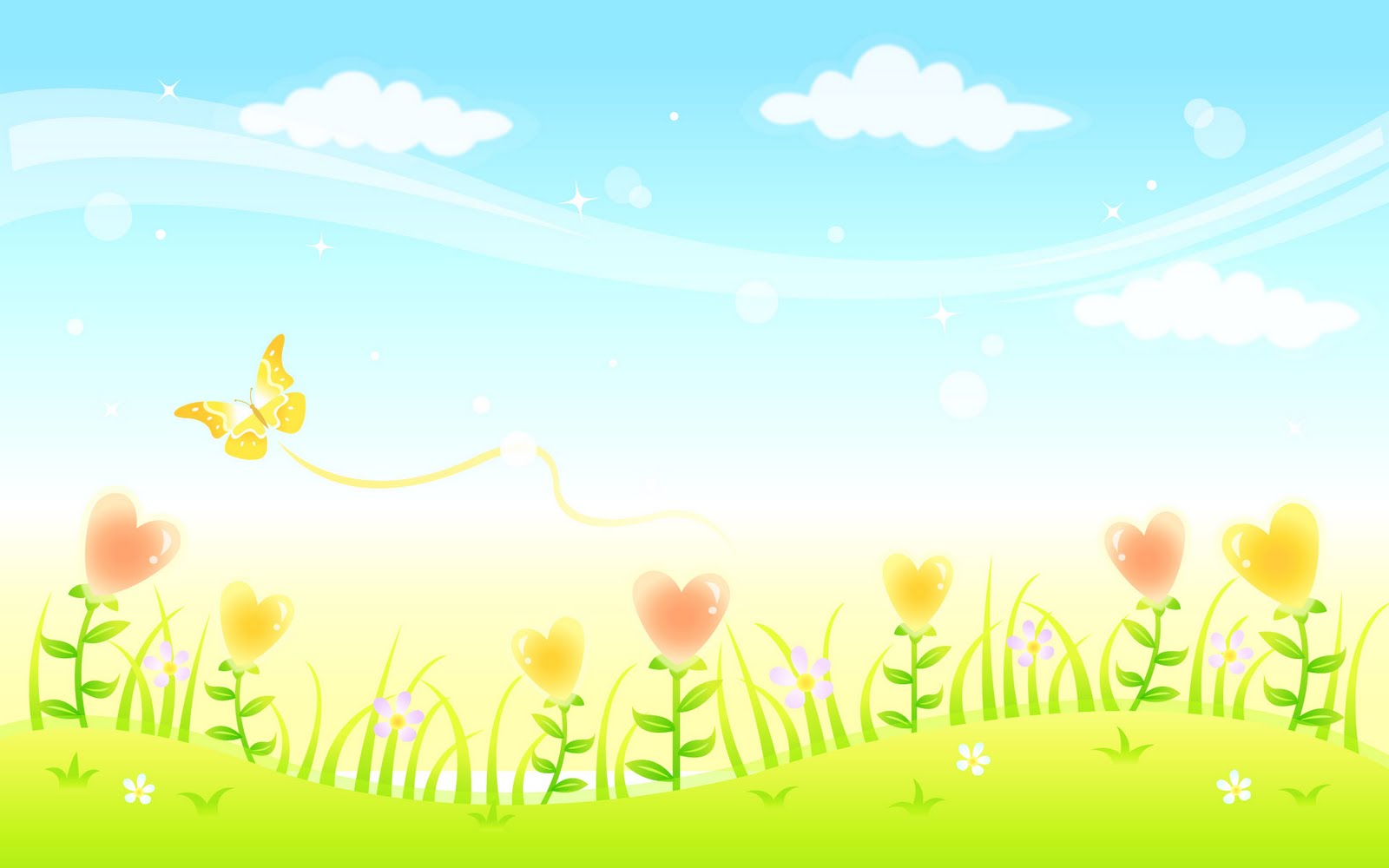 TRƯỜNG TIỂU HỌC GIANG BIÊN
TOÁN 3
LUYỆN TẬP
Bài 1. Tính diện tích hình vuông có cạnh là :
a) 7 cm          
b) 5 cm
Bài giải
a) Diện tích hình vuông là :
7 x 7 = 49 (cm2)
Muốn tính diện tích hình vuông ta làm như thế nào?
Muốn tính diện tích hình vuông ta lấy độ dài một cạnh nhân với chính nó.
b) Diện tích hình vuông là :
5 x 5 = 25 (cm2)
               Đáp số: a) 49 cm2		            b) 25 cm2
Bài 2. Để ốp thêm một mảng tường người ta dùng hết 9 viên gạch  men, mỗi viên gạch hình vuông cạnh 10cm. Hỏi  diện tích mảng tường được ốp thêm là bao nhiêu xăng-ti-mét vuông ?
10 cm
Hướng dẫn
Bước 1: Tính diện tích 1 viên gạch
Bước 2: Tính diện tích 9 viên gạch
Diện tích 9 viên gạch = diện tích mảng tường được ốp thêm.
Bài giải
Diện tích một viên gạch men là :
10 x 10 = 100 (cm2)
Diện tích mảng tường được ốp thêm là :
100 x 9 = 900 (cm2)
                           Đáp số: 900 cm2
Bài 3. Cho hình chữ nhật ABCD và hình vuông EGHI (có kích thước ghi trên hình vẽ)






a) Tính diện tích và chu vi mỗi hình?
b) So sánh diện tích và chu vi hình chữ nhật ABCD với diện tích và chu vi hình  vuông EGHI
E
G
5cm
B
A
4cm
3cm
C
D
I
H
4cm
Muốn tính diện tích hình chữ nhật ta làm thế nào?
Muốn tính diện tích hình chữ nhật ta lấy chiều dài nhân với chiều rộng (cùng đơn vị đo)
E
G
5cm
A
B
4cm
C
D
3cm
I
H
4cm
a.
a.
Diện tích hình chữ nhật ABCD là :
5 x 3 = 15 (cm2)
Chu vi hình chữ nhật ABCD là
 (5 + 3) x 2 = 16 (cm)
Diện tích hình vuông EIGH là :
4 x 4 = 16 (cm2)
Chu vi hình vuông EIGH là :
4 x 4 = 16 (cm)
b.
Diện tích hình chữ nhật ABCD bé hơn diện tích hình vuông FGHI.
Chu vi hình chữ nhật ABCD bằng chu vi hình vuông EGHI
Hình vuông và hình chữ nhật có cùng chu vi
nhưng hình vuông có diện tích lớn hơn.
Bài 4. Tính diện tích hình ABCDEG:
5cm
B
A
D
C
5cm
4cm
E
G
H
12cm
Bài giải
Kéo dài đoạn thẳng BC, cắt GE tại điểm H. Đoạn thẳng BH chia hình ABCDEG thành hình vuông ABHG và hình chữ nhật CDEH
Độ dài cạnh HE là:
12 – 5 = 7 (cm)
Diện tích hình chữ nhật CDEH là:
7 × 4 = 28 (cm2)
Diện tích hình vuông ABHG là: 
5 × 5 = 25 (cm2)
Diện tích hình ABCDEG là: 
25 + 28 = 53 (cm2)
		Đáp số: 53 cm2
Hướng dẫn
Bước 1: Chia hình ABCDEG thành 1 hình vuông và 1 hình chữ nhật như hình trên.
Bước 2: Tính độ dài đoạn thẳng HE = GE – GH
Bước 3: Tính diện tích hình vuông ABHG và diện tích hình chữ nhật CDEH
Bước 4: Tính diện tích hình ABCDEG = Diện tích hình ABHG + Diện tích hình CDEH
DẶN DÒ
Đọc và chuẩn bị bài học tiếp theo
Phép cộng các số trong phạm vi 100000